Міністерство науки і україни ДВНЗ НАЦІОНАЛЬНИЙ ГІРНИЧИЙ УНІВЕРСИТЕТФакультет інформаційних технологій Каферда автоматизації і компютерних системДипломна робота магістра спеціальності 804.20013-01 12 01 Системна інженерія
Тема: Обґрунтування структури та параметрів комп’ютерної системи відеоспостереження  дата-центру компанії «Датасфера» з детальною розробкою сервера бази даних відеоконтенту 


Виконавець 
Студент групи 123м-19-1
 Єщенко С.О.
Керівник Ткаченко С.М.
Обьект дослідження: система відеоспостереження дата центру Датасфера та детальна розробка серверу.Предмет: процес та регулювання системи відеоспостереження безпосередньо у серверному середовищі. Актуальність: проблеми обумовлена неможливістью пезперешкодного стеження при перенаватраженні та або відмові серверного обладнанняЦіль: розробка програми керування та взаємодії серверної частини та аппаратної без перешкод та втрати данних
Огляд і розташування обьєктів
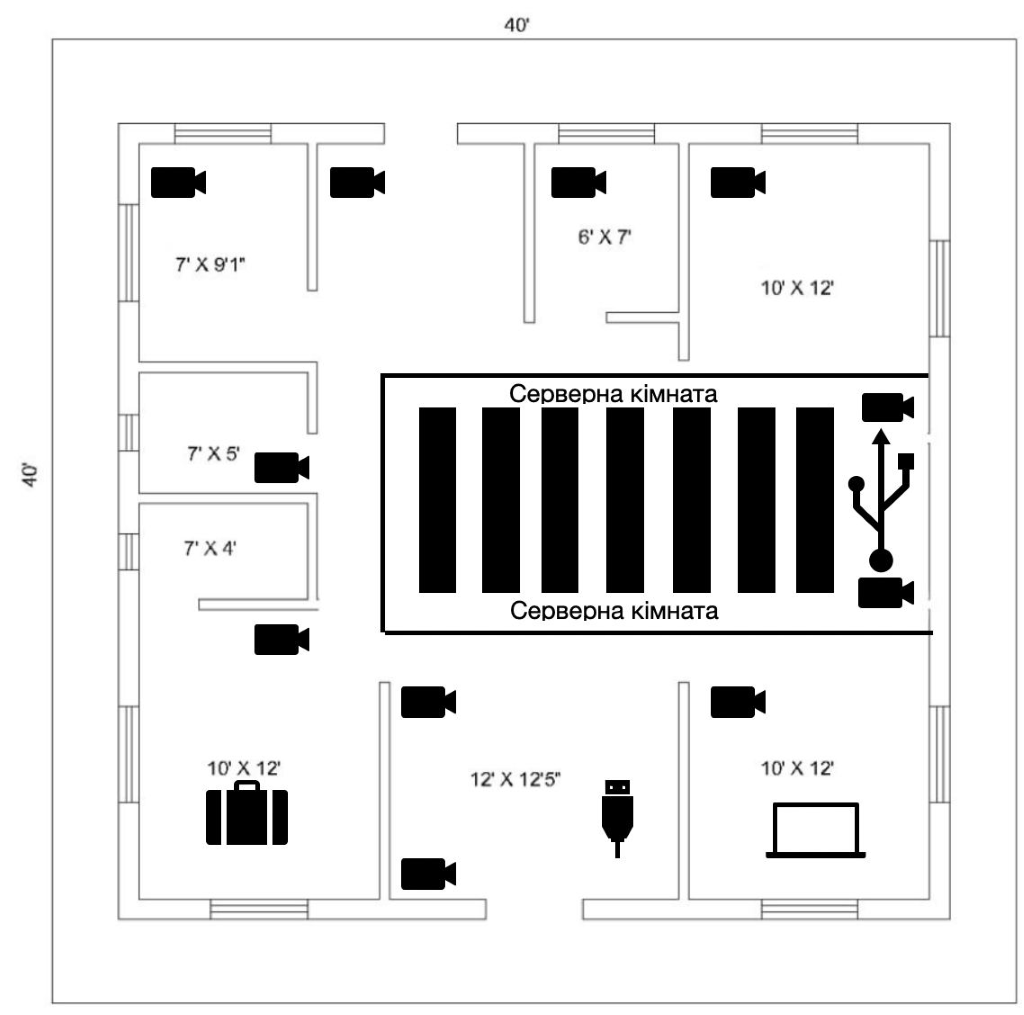 Ціль Метою представленої роботи є забезпечення ефективного функціонування серверу та системи керування камерДля досягнення поставленої мети необхідно вирішити такі завдання:
-Вибір платформи
-Ресурси платформи
-Побудова схеми та розрахунку систем
-Вибір типу підключення та серверу 
-Опис ПО
-Опис вибору програмного коду
Обґрунтування структури та параметрів комп’ютерної системи відеоспостереження  дата-центру компанії «Датасфера» з детальною розробкою сервера бази даних відеоконтенту 
Розраховувати ресурси систем треба завжди за максимальними параметрами. Навіть якщо в ТЗ вказано дозвіл менше, ніж передбачено для IP-камер та мережі.
Програмне забезпечення серверу контролю роботи відеоспостереження дозволить  ефективно реалізувати збір інформації та моніторинг функціонування системи при проведенні досліджень.
Написання програми починається з аналізу роботи системного пристою на якому буде розміщено сервер та вимог дӧ елементів формування структурної моделі. Процес розробки починається з вивчення вимог до створюваного програмного забезпечення. За розробленою структурною моделлю буде виконана програма.
Розрахунок спроможності коммутаторів
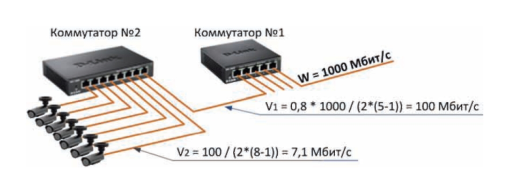 Структура робочих пристроїв системи
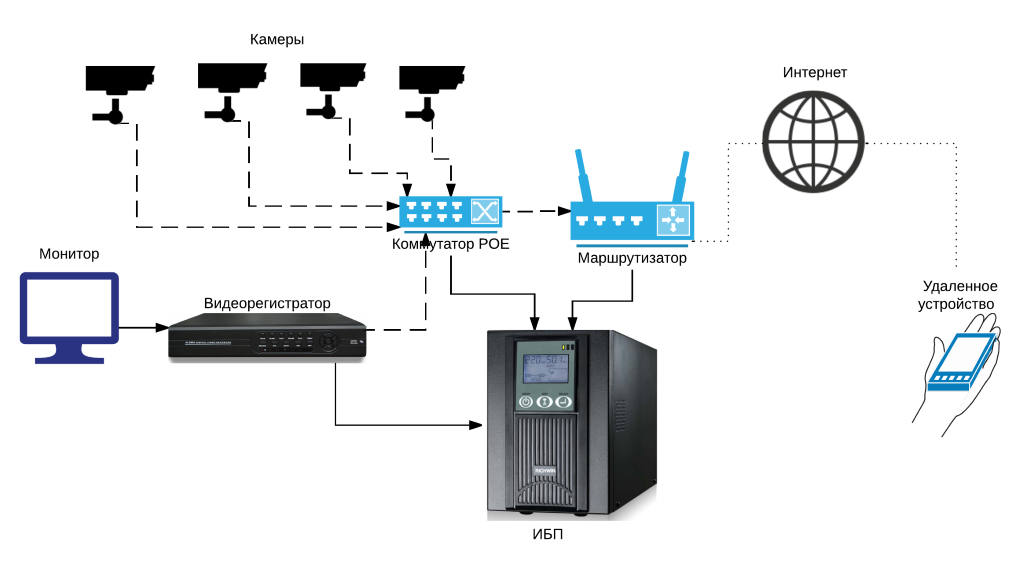 Таблиця спроможності камер за умори матриці
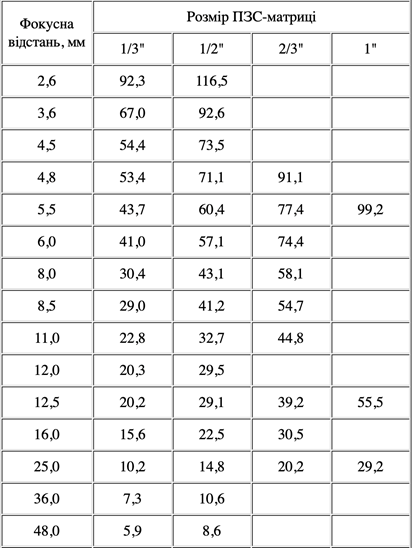 Схема інформаційного потоку
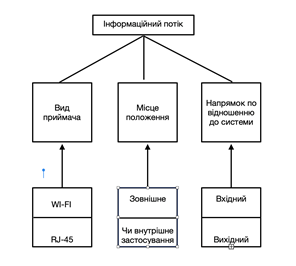 Висновки проведено аналіз технічних пристроїв та їх структури також розраховано спроможності серверу. Розроблено програму попередження та контролю несправностей с багатим функціоналом тестування окремих вузлів.